Jermyn Borough 	Council Meeting2/18/21
Meeting Agenda
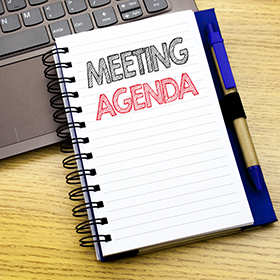 Treasurer’s report
2/18/21
ASSETS

Capital Reserve - DPW 			13,497.72
Capital Reserve - Police 			3,470.18
Crime Watch Fund 				755.44
General Fund – Community		 89,576.90
General Fund - FNB 				2,016.44
Holiday Lights Fund 				543.90
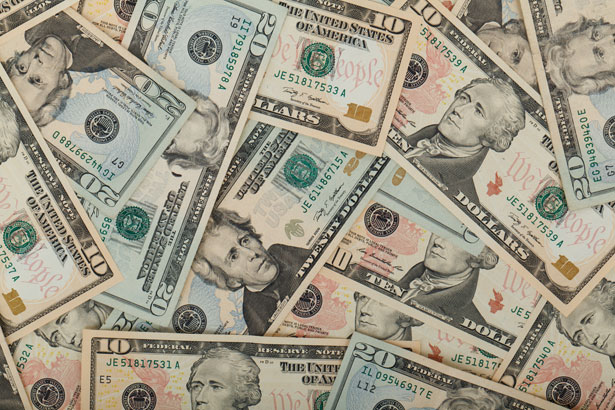 Treasurer’s report
2/18/21
ASSETS

Investment - General Fund 				1,001.39
Investment - Liquid Fuels 					33,810.60
Investment - Paving Fund 					11.91
Investment - Recycling 					5,002.92
Investment - Refuse 						2,604.65
Liquid Fuels - FNB 							14,710.37
Petty Cash 									151.42
Recreations Fund 							11,466.12
Recycling - Community 					9,951.30
Refuse Checking - FNB 					17,252.17

Total Checking/Savings 	 		205,823.43
Treasurer’s report
Accounts Payable 				38,726.92
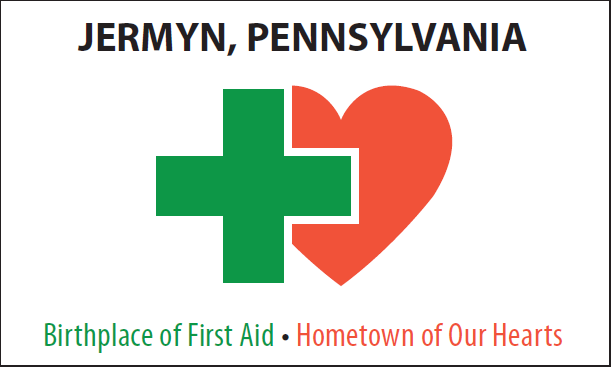